Distance magic and group distance magic graphs Report on work in progress(and a few dead ends)
Dalibor Froncek
University of Minnesota Duluth
Incomplete round robin tournaments
Incomplete round robin tournaments
What if we have 8 teams but not enough time to play a complete tournament?

Say we can play only 4−6 games per team.
Incomplete round robin tournaments
What if we have 8 teams but not enough time to play a complete tournament?

Say we can play only 4−6 games per team.

What games we choose, if the teams are ranked according to their strength?
We have several options:
Incomplete round robin tournaments
What if we have 8 teams but not enough time to play a complete tournament?

Say we can play only 4−6 games per team.

What games we choose, if the teams are ranked according to their strength?
We have several options:
All teams have the same strength of schedule
Incomplete round robin tournaments
What if we have 8 teams but not enough time to play a complete tournament?

Say we can play only 4−6 games per team.

What games we choose, if the teams are ranked according to their strength?
We have several options:
All teams have the same strength of schedule
The tournaments mimics the complete tournament (strongest team has easiest schedule)
Incomplete round robin tournaments
What if we have 8 teams but not enough time to play a complete tournament?

Say we can play only 4−6 games per team.

What games we choose, if the teams are ranked according to their strength?
We have several options:
All teams have the same strength of schedule
The tournaments mimics the complete tournament (strongest team has easiest schedule)
All teams have the same chance of winning (weakest team has easiest schedule)
Incomplete round robin tournaments
What if we have 8 teams but not enough time to play a complete tournament?

Say we can play only 4−6 games per team.

What games we choose, if the teams are ranked according to their strength?
We have several options:
All teams have the same strength of schedule
The tournaments mimics the complete tournament (strongest team has easiest schedule)
All teams have the same chance of winning (weakest team has easiest schedule)
Incomplete round robin tournaments
What if we have 8 teams but not enough time to play a complete tournament?

Say we can play only 4−6 games per team.

What games we choose, if the teams are ranked according to their strength?
We have several options:
All teams have the same strength of schedule
The tournaments mimics the complete tournament (strongest team has easiest schedule)
All teams have the same chance of winning (weakest team has easiest schedule)
Distance magic labeling
Distance magic vertex labeling of a graph G with n vertices:

A bijection μ from the vertex set of G to {1, 2,…, n} such that sum w(x) of labels of the neighbors of each vertex (called the weight of x) is equal to the same constant m.
Distance magic labeling
Distance magic vertex labeling of a graph G with n vertices:

A bijection μ from the vertex set of G to {1, 2,…, n} such that sum w(x) of labels of the neighbors of each vertex (called the weight of x) is equal to the same constant m.
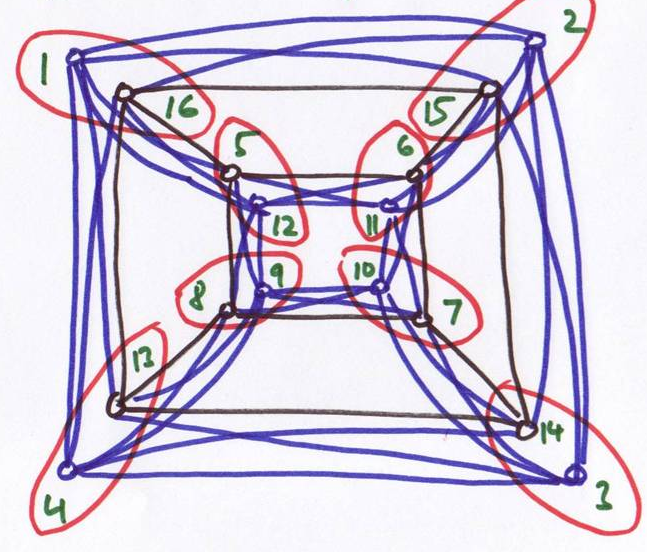 Distance magic labeling
Distance magic vertex labeling of a graph G with n vertices:

A bijection μ from the vertex set of G to {1, 2,…, n} such that sum w(x) of labels of the neighbors of each vertex (called the weight of x) is equal to the same constant m.
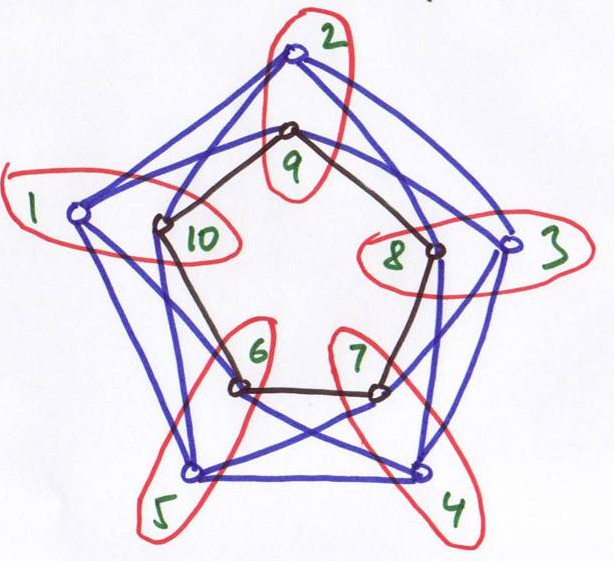 Distance magic labeling
Distance magic vertex labeling of a graph G with n vertices:

A bijection μ from the vertex set of G to {1, 2,…, n} such that sum w(x) of labels of the neighbors of each vertex (called the weight of x) is equal to the same constant m.
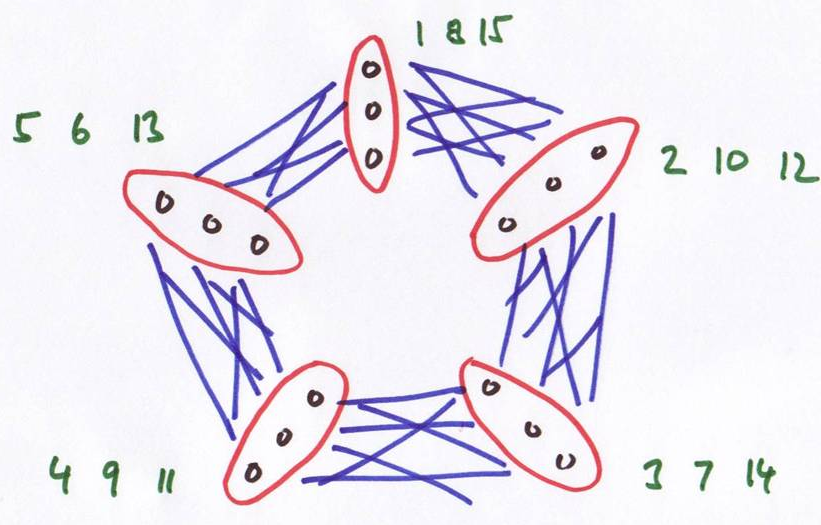 n-dimensional hypercube Qn
Qn  

Vertex set: 
All binary n-tuples

Edge set:
Two vertices adjacent iff they differ in exactly one position
n-dimensional hypercube Qn
Qn  

Vertex set: 
All binary n-tuples

Edge set:
Two vertices adjacent iff they differ in exactly one position
n-dimensional hypercube Qn
Recursive definition of Qn  

Take two copies of Qn-1 and join the corresponding vertices by an edge

This is the cartesian product
Qn-1  K2
n-dimensional hypercube Qn
Recursive definition of Qn  

Take two copies of Qn-1 and join the corresponding vertices by an edge

This is the cartesian product
Qn-1  K2
n-dimensional hypercube Qn
Recursive definition of Qn  

Take two copies of Qn-1 and join the corresponding vertices by an edge

This is the cartesian product
Qn-1  K2
n-dimensional hypercube Qn
Recursive definition of Qn  

Take two copies of Qn-1 and join the corresponding vertices by an edge

This is the cartesian product
Qn-1  K2
n-dimensional hypercube Qn
Recursive definition of Qn  

Take two copies of Qn-1 and join the corresponding vertices by an edge

This is the cartesian product
Qn-1  K2
or
Qn-2  C4
n-dimensional hypercube Qn
Recursive definition of Qn  

Take two copies of Qn-1 and join the corresponding vertices by an edge

This is the cartesian product
Qn-1  K2
or
Qn-2  C4
n-dimensional hypercube Qn
Recursive definition of Qn  

Take two copies of Qn-1 and join the corresponding vertices by an edge

This is the cartesian product
Qn-1  K2
or
Qn-2  C4
Distance magic labeling of Qn
Remark:
For k-regular graphs we can use for labels the set
{0, 1, 2,…, n–1} instead of
{1, 2,…, n}
Distance magic labeling of Qn
Remark:
For k-regular graphs we can use for labels the set
{0, 1, 2,…, n–1} instead of
{1, 2,…, n}
Distance magic labeling of Qn
Remark:
For k-regular graphs we can use for labels the set
{0, 1, 2,…, n–1} instead of
{1, 2,…, n} and define

μ' (x) = μ(x) – 1
Distance magic labeling of Qn
Remark:
For k-regular graphs we can use for labels the set
{0, 1, 2,…, n–1} instead of
{1, 2,…, n} and define

μ' (x) = μ(x) – 1

Then we have 

m ' = m – k
Distance magic labeling of Qn
Distance magic labeling of Qn
Small cases:

n = 1		NO
Distance magic labeling of Qn
Small cases:

n = 1		NO

n = 2		YES
Distance magic labeling of Qn
Small cases:

n = 1		NO

n = 2		YES

n = 3		NO
Distance magic labeling of Qn
Small cases:

n = 1		NO

n = 2		YES

n = 3		NO
Conjecture?
Distance magic labeling of Qn
Small cases:

n = 1		NO

n = 2		YES

n = 3		NO
Conjecture?

Qn is distance magic if and only if n is even.

;-)
Distance magic labeling of Qn
Theorem 1: 

There is no r-regular DM graph for r odd.
Conjecture?

Qn is distance magic if and only if n is even.


Distance magic labeling of Qn
Theorem 1: 

There is no r-regular DM graph for r odd.
Conjecture?

Qn is distance magic if and only if n is even.


Distance magic labeling of Qn
Theorem 1: 

There is no r-regular DM graph for r odd.
Conjecture:
(Acharya, Rao, Singh, Parameswaran)
Qn is not distance magic for any n except n = 2.
Distance magic labeling of Qn
Theorem 1: 

There is no r-regular DM graph for r odd.
Conjecture:
(Acharya, Rao, Singh, Parameswaran)
Qn is not distance magic for any n except n = 2.

:-O
Distance magic labeling of Qn
Theorem 1: 

There is no r-regular DM graph for r odd.
Conjecture:
(Acharya, Rao, Singh, Parameswaran)
Qn is not distance magic for any n except n = 2.

:-O (what?)
Distance magic labeling of Qn
Theorem 1: 

There is no r-regular DM graph for r odd.

Theorem 2: 

Qn is not distance magic for 
n = 4k.
Conjecture:
(Acharya, Rao, Singh, Parameswaran)
Qn is not distance magic for any n except n = 2.
Theorem 2: Qn is not distance magic for n = 4k.
Proof:  (By example for n = 8.)
Level i = all vertices at distance i from the vertex labeled 0
Theorem 2: Qn is not distance magic for n = 4k.
Proof:  (By example for n = 8.)
Level i = all vertices at distance i from the vertex labeled 0
Si = sum of vertex labels at level i
Theorem 2: Qn is not distance magic for n = 4k.
Proof:  (By example for n = 8.)
Level i = all vertices at distance i from the vertex labeled 0
Si = sum of vertex labels at level i
Wi = sum of vertex weights at level i
Theorem 2: Qn is not distance magic for n = 4k.
Proof:  (By example for n = 8.)
Level i = all vertices at distance i from the vertex labeled 0
Si = sum of vertex labels at level i
Wi = sum of vertex weights at level i

W3 = 56m
W5 = 56m
Theorem 2: Qn is not distance magic for n = 4k.
Proof:  (By example for n = 8.)
Level i = all vertices at distance i from the vertex labeled 0
Si = sum of vertex labels at level i
Wi = sum of vertex weights at level i

W3 = 56m
W5 = 56m
Theorem 2: Qn is not distance magic for n = 4k.
Proof:  (By example for n = 8.)
Level i = all vertices at distance i from the vertex labeled 0
Si = sum of vertex labels at level i
Wi = sum of vertex weights at level i

W3 = 56m = 4S4 + 6S2 and 6S2 = 56m – 4S4 
W5 = 56m = 4S4 + 6S6 and 6S6 = 56m – 4S4 

Hence, S2 = S6.
Theorem 2: Qn is not distance magic for n = 4k.
Proof:  (By example for n = 8.)
Level i = all vertices at distance i from the vertex labeled 0
Si = sum of vertex labels at level i
Wi = sum of vertex weights at level i

W3 = 56m = 4S4 + 6S2 and 6S2 = 56m – 4S4 
W5 = 56m = 4S4 + 6S6 and 6S6 = 56m – 4S4 

Hence, S2 = S6. Similarly, 

W1 = 8m = 2S2 + 8S0 and 8S0 = 8m – 2S2 
W7 = 8m = 2S6 + 8S8 and 8S8 = 8m – 2S6
Theorem 2: Qn is not distance magic for n = 4k.
Proof:  (By example for n = 8.)
Level i = all vertices at distance i from the vertex labeled 0
Si = sum of vertex labels at level i
Wi = sum of vertex weights at level i

W3 = 56m = 4S4 + 6S2 and 6S2 = 56m – 4S4 
W5 = 56m = 4S4 + 6S6 and 6S6 = 56m – 4S4 

Hence, S2 = S6. Similarly, 

W1 = 8m = 2S2 + 8S0 and 8S0 = 8m – 2S2 
W7 = 8m = 2S6 + 8S8 and 8S8 = 8m – 2S6 

But S2 = S6 and then S0 = S8.
Theorem 2: Qn is not distance magic for n = 4k.
Proof:  (By example for n = 8.)
Level i = all vertices at distance i from the vertex labeled 0
Si = sum of vertex labels at level i
Wi = sum of vertex weights at level i

W3 = 56m = 4S4 + 6S2 and 6S2 = 56m – 4S4 
W5 = 56m = 4S4 + 6S6 and 6S6 = 56m – 4S4 

Hence, S2 = S6. Similarly, 

W1 = 8m = 2S2 + 8S0 and 8S0 = 8m – 2S2 
W7 = 8m = 2S6 + 8S8 and 8S8 = 8m – 2S6 

But S2 = S6 and then S0 = S8.

Level 0 and level 8 contain just one vertex each (0 and x, resp.), we have µ(x) = 0, which is a contradiction.
Theorem 2*: Qn is not distance magic for n = 4k+2.
Theorem 2*: Qn is not distance magic for n = 4k+2, n ≥ 6.
Proved independently by 
(C. Barrientos, E. Krop, 
C. Raridan) and DF
Theorem 2*: Qn is not distance magic for n = 4k+2, n ≥ 6.
Proved independently by 
(C. Barrientos, E. Krop, 
C. Raridan) and DF 

(Un)fortunately, the proof 
was WRONG!
Theorem 2*: Qn is not distance magic for n = 4k+2, n ≥ 6.
Proved independently by 
(C. Barrientos, E. Krop, 
C. Raridan) and DF 

(Un)fortunately, the proof 
was WRONG!
Theorem 2*: Qn is not distance magic for n = 4k+2, n ≥ 6.
Proved independently by 
(C. Barrientos, E. Krop, 
C. Raridan) and DF 

(Un)fortunately, the proof 
was WRONG!
Theorem 2*: Qn is not distance magic for n = 4k+2, n ≥ 6.
Proved independently by 
(C. Barrientos, E. Krop, 
C. Raridan) and DF 

(Un)fortunately, the proof 
was WRONG!
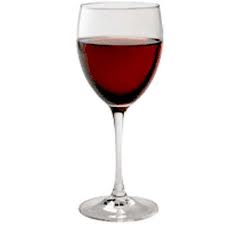 Distance magic labeling of Q6
Distance magic labeling of Q6
Distance magic labeling of Q6
Distance magic labeling of Q6
Distance magic labeling of Q6
Distance magic labeling of Q6
Distance magic labeling of Q6
Distance magic labeling of Q6
6?!
Distance magic labeling of Q6
6?!
“Isn’t it three too many, 
Anton Pavlovich?”
Distance magic labeling of Q6
Reduce Q6 to Q3
Distance magic labeling of Q6
Distance magic labeling of Q6
Distance magic labeling of Q6
Distance magic labeling of Q6
Distance magic labeling of Q6
Distance magic labeling of Q6
Distance magic labeling of Q6
Distance magic labeling of Q6
Distance magic labeling of Q6
Distance magic labeling of Q4k+2
Problem: 
Find a distance magic labeling of Q4k+2 for k >1
Distance magic labeling of Q4k+2
Problem: 
Find a distance magic labeling of Q4k+2 for k >1
Theorem (P. Gregor): 
There is a distance magic labeling of Q4k+2 for k >1
Distance magic labeling of Q4k+2
Proof: 
Based on some matrix application and a group distance labeling.
Theorem (P. Gregor): 
There is a distance magic labeling of Q4k+2 for k >1
Distance magic labeling of Q4k+2
Proof: 
Based on some matrix application and a group distance labeling.

What?
Theorem (P. Gregor): 
There is a distance magic labeling of Q4k+2 for k >1
Distance magic labeling of Q4k+2
Proof: 
Based on some matrix application and a group distance labeling.

What? Group distance magic labeling?
Theorem (P. Gregor): 
There is a distance magic labeling of Q4k+2 for k >1
Distance magic labeling of Q4 revisited
We know that distance magic labeling of Q4 does not exist.
Distance magic labeling of Q4 revisited
We know that distance magic labeling of Q4 does not exist.

Couldn’t we find a less restrictive labeling?
Distance magic labeling of Q4 revisited
Definition:
Let G be a graph with n vertices and G a group with n elements. We call a bijection  
g: V(G)   G
G-distance magic labeling if
w(x) = m
for some m in G.
We know that distance magic labeling of Q4 does not exist.

Couldn’t we find a less restrictive labeling?
Distance magic labeling of Q4 revisited
Definition:
Let G be a graph with n vertices and G a group with n elements. We call a bijection  
g: V(G)   G
G-distance magic labeling if
w(x) = m
for some m in G.
We know that distance magic labeling of Q4 does not exist.

Couldn’t we find a less restrictive labeling?

Maybe Z16-distance magic labeling?
Zn-distance magic labeling of Q2k+1
Zn-distance magic labeling of Q2k+1
Theorem: There is no 
r-regular distance magic 
graph for r odd.
Zn-distance magic labeling of Q2k+1
Theorem: There is no 
r-regular distance magic 
graph for r odd.
Theorem: (Sylwia Cichacz) 
There is no r-regular 
Zn-distance magic graph 
for r odd.
G-distance magic labeling of Q2k+1
Theorem: There is no 
r-regular distance magic 
graph for r odd.
Theorem: (Sylwia Cichacz) 
There is no r-regular 
Zn-distance magic graph 
for r odd.

Theorem: 
There is no r-regular 
G -distance magic graph 
for r odd and any Abelian group G.
Z16-distance magic labeling of Q4
Definition:
Let G be a graph with n vertices and G a group with n elements. We call a bijection  
g: V(G)   G
G-distance magic labeling if
w(x) = m
for some m in G.
We know that distance magic labeling of Q4 does not exist.

Couldn’t we find a less restrictive labeling?

Maybe Z16-distance magic labeling?
Z16-distance magic labeling of Q4
Z16-distance magic labeling
Z16-distance magic labeling of Q4
Z16-distance magic labeling
Z16-distance magic labeling of Q4
Z16-distance magic labeling
Z16-distance magic labeling of Q4
Z16-distance magic labeling
Z16-distance magic labeling of Q4
Z16-distance magic labeling
Z16-distance magic labeling of Q4
Z16-distance magic labeling
Z16-distance magic labeling of Q4
Z16-distance magic labeling
with m = 6
Z16-distance magic labeling of Q4
Z16-distance magic labeling
with m = 6

How about another constant?
Z16-distance magic labeling of Q4
Z16-distance magic labeling
with m = 6

How about another constant?
Define 
gi(x) = g(x) + i
Z16-distance magic labeling of Q4
Z16-distance magic labeling
with m = 6

How about another constant?
Define 
gi(x) = g(x) + i
Then
wi(x) = w(x) + 4i
Z16-distance magic labeling of Q4
Z16-distance magic labeling
with m = 6

How about another constant?
Define 
gi(x) = g(x) + i
Then
wi(x) = w(x) + 4i
Say i = 1
Z16-distance magic labeling of Q4
Z16-distance magic labeling
with m = 6

How about another constant?
Define 
gi(x) = g(x) + i
Then
wi(x) = w(x) + 4i
Say i = 1
Z16-distance magic labeling of Q4
Z16-distance magic labeling
with m = 6

How about another constant?
Define 
gi(x) = g(x) + i
Then
wi(x) = w(x) + 4i
Say i = 1. Then m = 10.
Z16-distance magic labeling of Q4
Z16-distance magic labeling
with m = 6

Using i = 0, 1, 2, 3, we can do it for m = 2, 6, 10, 14

Can we do it for other constants than 2, 6, 10, 14?
Z16-distance magic labeling of Q4
Z16-distance magic labeling
with m = 6

Using i = 0, 1, 2, 3, we can do it for m = 2, 6, 10, 14

Can we do it for other constants than 2, 6, 10, 14?
No.
Z16-distance magic labeling of Q4
Z16-distance magic labeling
with m = 6

Using i = 0, 1, 2, 3, we can do it for m = 2, 6, 10, 14

Can we do it for other constants than 2, 6, 10, 14?
No. For 4-regular graphs with 0 (mod 4) vertices, m is always 2 (mod 4).
Zn-distance magic labeling of Q2k?
Z16-distance magic labeling
of Q4 with m = 2, 6, 10, 14

Recall that Q2  allows a  
Z4-distance magic labeling
Problem: 
Does there exist a 
Zn-distance magic labeling of Q2k  for n = 22k = 4k and 
k > 2?

Or in general a G -distance magic labeling of Q4k?
Zn-distance magic labeling of Q2k?
Z16-distance magic labeling
of Q4 with m = 2, 6, 10, 14

Recall that Q2  allows a  
Z4-distance magic labeling
Problem: 
Does there exist a 
Zn-distance magic labeling of Q2k  for n = 22k = 4k and 
k > 2?

Or in general a G -distance magic labeling of Q4k?
So is there a G-distance magic labeling of Q2k  with k ≥ 3 for some group G?
Z2×Z2×…×Z2-distance magic labeling of Q2k
Observation: 
There exists a G-distance magic labeling of Q2k for 
k ≥ 1 and G = Z2×Z2×…×Z2.
Z2×Z2×…×Z2-distance magic labeling of Q2k
Observation: 
There exists a G-distance magic labeling of Q2k for 
k ≥ 1 and G = Z2×Z2×…×Z2.

Proof:
Take the “natural” labeling. 
The neighbors of  x = x1x2…x2k  are

xi = x1x2…xi–1 (xi+1) xi+1…x2k

for i = 1,2,…,2k.
Z2×Z2×…×Z2-distance magic labeling of Q2k
Observation: 
There exists a G-distance magic labeling of Q2k for 
k ≥ 1 and G = Z2×Z2×…×Z2.

Proof:
Take the “natural” labeling. 
The neighbors of  x = x1x2…x2k  are

xi = x1x2…xi–1 (xi+1) xi+1…x2k

for i = 1,2,…,2k.
Then 

x1+x2 =
= (2x1+1) (2x2+1)(2x3)…(2x2k)  =
= 1100…0
Z2×Z2×…×Z2-distance magic labeling of Q2k
Observation: 
There exists a G-distance magic labeling of Q2k for 
k ≥ 1 and G = Z2×Z2×…×Z2.

Proof:
Take the “natural” labeling. 
The neighbors of  x = x1x2…x2k  are

xi = x1x2…xi–1 (xi+1) xi+1…x2k

for i = 1,2,…,2k.
Then 

x1+x2 =
= (2x1+1) (2x2+1)(2x3)…(2x2k)  =
= 1100…0

Similarly we have 
x2i–1+x2i =
= (2x1)…(2x2i–1+1) (2x2i+1) …(2x2k)  =
= 00…0110…0
Z2×Z2×…×Z2-distance magic labeling of Q2k
Observation: 
There exists a G-distance magic labeling of Q2k for 
k ≥ 1 and G = Z2×Z2×…×Z2.

Proof:
Take the “natural” labeling. 
The neighbors of  x = x1x2…x2k  are

xi = x1x2…xi–1 (xi+1) xi+1…x2k

for i = 1,2,…,2k.
Then 

x1+x2 =
= (2x1+1) (2x2+1)(2x3)…(2x2k)  =
= 1100…0

Similarly we have 
x2i–1+x2i =
= (2x1)…(2x2i–1+1) (2x2i+1) …(2x2k)  =
= 00…0110…0

and the sum of all neighbors is
111…1.
Zn-distance magic labeling of Q2k
Zn-distance magic labeling of Q2k
Theorem: 
There exists a Zn-distance magic labeling of Q2k for k ≥ 1 and n = 4k .
Zn-distance magic labeling of Q2k
Theorem: 
There exists a Zn-distance magic labeling of Q2k for k ≥ 1 and n = 4k .

Proof:
Recursive construction.
Zn-distance magic labeling of Q2k
Theorem: 
There exists a Zn-distance magic labeling of Q2k for k ≥ 1 and n = 4k .

Proof:
Recursive construction.
To label Q2k+2 :

take four copies of Q2k 
multiply the labels by 4 or −4
in each copy, add to the label of the four images of a vertex x elements 0, 1, 2, 3 of Z4n, resp.
Zn-distance magic labeling of Q2k
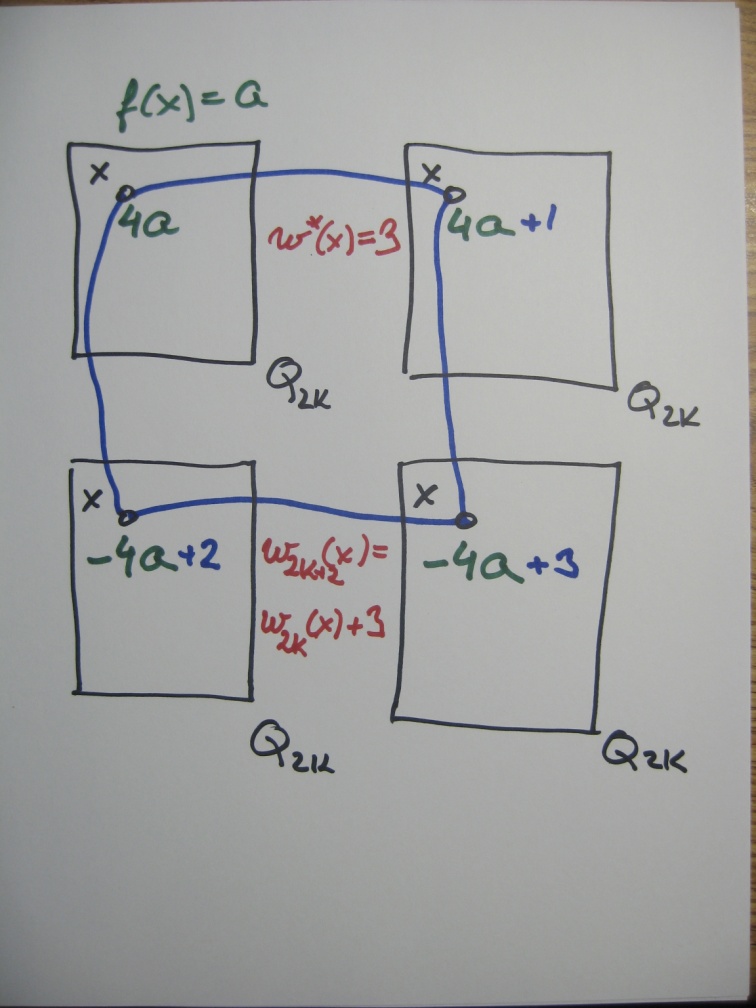 To label Q2k+2 :

take four copies of Q2k 
multiply the labels by 4 or −4
in each copy, add to the label of the four images of a vertex x elements 0, 1, 2, 3 of Z4n, resp.
Is there a G-distance magic labeling of Q2k  with k ≥ 3 for other groups G?
Is there a G-distance magic labeling of Q2k  with k ≥ 3 for other groups G?
Theorem (??): 
There exists a G-distance magic labeling of Q2k for k ≥ 1 and any Abelian group G of order n = 4k .
Is there a G-distance magic labeling of Q2k  with k ≥ 3 for other groups G?
Theorem (??): 
There exists a G-distance magic labeling of Q2k for k ≥ 1 and any Abelian group G of order n = 4k .

Proof:
Recursive construction similar to the previous one.
Zmk-distance magic labeling of Cm □ Ck
Problem: 
Does there exist a 
Zmk-distance magic labeling of  Cm  Ck ?
Zmk-distance magic labeling of Cm □ Ck
Problem: 
Does there exist a 
Zmk-distance magic labeling of  Cm  Ck ?

Theorem:
(Rao, Singh, Parameswaran)
G =Cm  Ck is distance magic if and only if m = k = 4s + 2
Zmk-distance magic labeling of Cm □ Ck
Problem: 
Does there exist a 
Zmk-distance magic labeling of  Cm  Ck ?

Theorem:
(Rao, Singh, Parameswaran)
G =Cm  Ck is distance magic if and only if m = k = 4s + 2
Theorem:
There exists a Zmk-distance magic labeling of  Cm  Ck 
if and only if  mk  is even.
Zmk-distance magic labeling of Cm □ Ck
Theorem:
There exists a Zmk-distance magic labeling of  Cm  Ck 
if and only if  mk  is even.
Zmk-distance magic labeling of Cm □ Ck
Proof:
Zmk-distance magic labeling of Cm □ Ck
Proof:
Zmk-distance magic labeling of Cm □ Ck
Proof:
Zmk-distance magic labeling of Cm □ Ck
Proof:
Zmk-distance magic labeling of Cm □ Ck
Proof:
Zmk-distance magic labeling of Cm □ Ck
Proof: Diagonal length is
l = lcm(m,k)
Zmk-distance magic labeling of Cm □ Ck
Proof: Diagonal length is
l = lcm(m,k)
Zmk-distance magic labeling of Cm □ Ck
Proof: Diagonal length is
l = lcm(m,k)
Zmk-distance magic labeling of Cm □ Ck
Proof: Diagonal length is
l = lcm(m,k)

x21+ x12= x43+ x34= …
Zmk-distance magic labeling of Cm ×Ck
Proof: Diagonal length is
l = lcm(m,k)

x21+ x12= x43+ x34= …
but when l is odd
…=x32+ x23= x54+ x45=…
Zmk-distance magic labeling of Cm ×Ck
Proof: Diagonal length is
l = lcm(m,k)

x21+ x12= x43+ x34= …
but when l is odd
…=x32+ x23= x54+ x45=…

so    xij+ xi+1,j-1= Σ/2
Zmk-distance magic labeling of Cm □ Ck
Proof: Diagonal length is
l = lcm(m,k)

x21+ x12= x43+ x34= …
but when l is odd
…=x32+ x23= x54+ x45=…

so    xij+ xi+1,j-1= Σ/2
but  xi,j+2+ xi+1,j-1= Σ/2
Zmk-distance magic labeling of Cm □ Ck
Proof: Diagonal length is
l = lcm(m,k)

x21+ x12= x43+ x34= …
but when l is odd
…=x32+ x23= x54+ x45=…

so    xij+ xi+1,j-1= Σ/2
but  xi,j+2+ xi+1,j-1= Σ/2
and     xi,j+2 =  xi,j
Zmk-distance magic labeling of Cm □ Ck
Proof: Diagonal length is
l = lcm(m,k)

x21+ x12= x43+ x34= …
but when l is odd
…=x32+ x23= x54+ x45=…

so    xij+ xi+1,j-1= Σ/2
but  xi,j+2+ xi+1,j-1= Σ/2
and     xi,j+2 =  xi,j
Contradiction!
Zmk-distance magic labeling of Cm □ Ck
Proof: Diagonal length is
l = lcm(m,k)

Hence, mk cannot be odd.
Zmk-distance magic labeling of Cm □ Ck
Proof: 
When n=mk even, l is even.

Find a subgroup of  Zn of order l/2, say H = <h> .

Then h = 2n/l. 
Fill half of a diagonal by H
Zmk-distance magic labeling of Cm □ Ck
Proof: 
When n=mk even, l is even.

Find a subgroup of  Zn of order l/2, say H = <h> .

Then h = 2n/l. 
Fill half of a diagonal by H, and the rest by coset H – 1 going “backwards.”
Zmk-distance magic labeling of Cm □ Ck
Proof: 
When n=mk even, l is even.

Find a subgroup of  Zn of order l/2, say H = <h> .

Then h = 2n/l. 
Fill half of a diagonal by H, and the rest by coset H – 1 going “backwards.”
Zmk-distance magic labeling of Cm □ Ck
Proof: 
When n=mk even, l is even.

Find a subgroup of  Zn of order l/2, say H = <h> .

Now fill other diagonals  carefully by cosets 
H+i and  H–i–1
to obtain the same sums,
n–1 and h–1.
Zmk-distance magic labeling of Cm □ Ck
Proof: 
When n=mk even, l is even.

Find a subgroup of  Zn of order l/2, say H = <h> .

Now fill other diagonals  carefully by cosets 
H+i and  H–i–1
to obtain the same sums,
n–1 and h–1. Then Σ = h–2.
Zmk-distance magic labeling of Cm □ Ck
Proof: 
When n=mk even, l is even.

Find a subgroup of  Zn of order l/2, say H = <h> .

Now fill other diagonals  carefully by cosets 
H+i and  H–i–1
to obtain the same sums,
n–1 and h–1. Then Σ = h–2.
Zmk-distance magic labeling of Cm □ Ck
Remark:
For n=mk ≡ 0 (mod 4), we have always Σ ≡ 2 (mod 4).

For n=mk ≡ 2 (mod 4), we have Σ ≡ 0 (mod 4).
Zmk-distance magic labeling of Cm □Ck
Remark:
For n=mk ≡ 0 (mod 4), we have always Σ ≡ 2 (mod 4).

For n=mk ≡ 2 (mod 4), we have Σ ≡ 0 (mod 4).

Theorem: There is no 
r-regular DM graph with n 
vertices for r  n  2 mod 4.
G-distance magic labeling of Cm □Ck
Theorem:
(Rao, Singh, Parameswaran)
G =Cm  Ck is distance magic if and only if m = k = 4s + 2


Theorem:
There exists a Zmk-distance magic labeling of  Cm  Ck 
if and only if  mk  is even.
Theorem (Sylwia):
There exists a G-distance magic labeling of  Cm  Ck 
if  mk  is even and G = Zl × A where l ≡ 0 mod lcm(m,k).
G-distance magic labeling of Cm □Ck
Theorem:
(Rao, Singh, Parameswaran)
G =Cm  Ck is distance magic if and only if m = k = 4s + 2


Theorem:
There exists a Zmk-distance magic labeling of  Cm  Ck 
if and only if  mk  is even.
Theorem (Sylwia):
There exists a G-distance magic labeling of  Cm  Ck 
if  mk  is even and G = Zl × A where l ≡ 0 mod lcm(m,k).

Observation:
There exists a G-distance magic labeling of  C12  C36 
by G = Z6 × Z6 × Z6 × Z2.
Thank you!